PGCE Secondary English 
2024-25
English Professional Development Mentor Meeting(Mentor Curriculum 4.1)
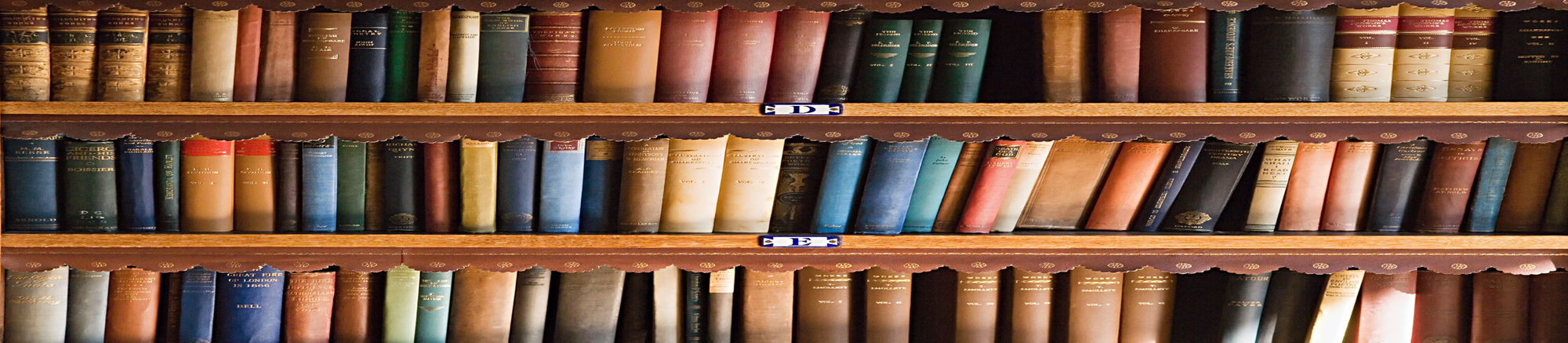 11.3.25
Dr Rachel Roberts
1
Agenda
2
[Speaker Notes: Welcome and programme update  (5mins)
Key messages from School B Mentor training & being an English mentor  (15mins)
Starting from where they are: key strengths and areas for development from PPR2 visits and Report 2  (15mins)
Supporting English RPTs in the independent stage:  
Opportunities at School B 
Making the most of observation and feedback 
Supporting planning 
Thinking about English pedagogy and taking risks 
Using the mentor bulletins and conversation prompts  
Looking towards Report 3 and the Teachers’ Standards (40mins)
AOB]
Welcome & Programme Updates
Staffing
Margie Choi - administrator
pgcesecondary@reading.ac.uk 
Head of School: Dr Sarah Marston 
Director of Teaching and Learning: Dr Jo Anna Reed-Johnson
Head of ITT: Dr Catherine Foley
Director of Secondary: Will Bailey-Watson
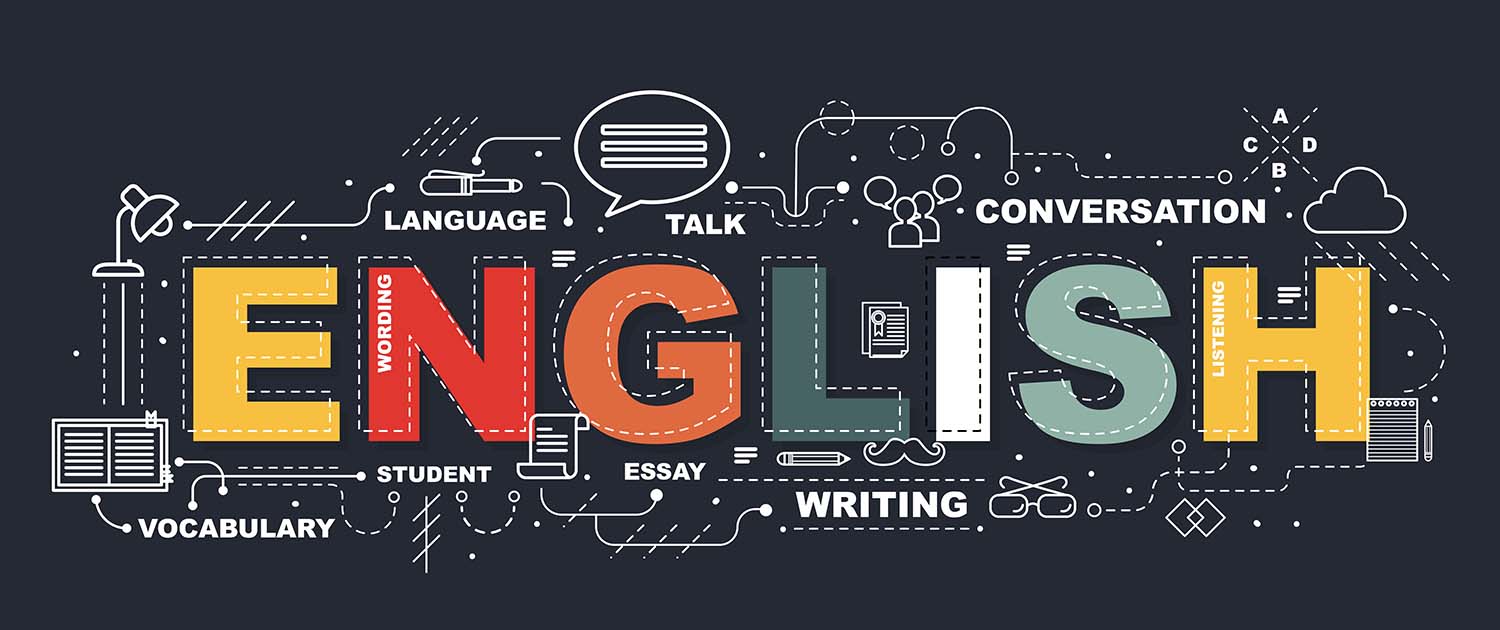 Being a School B English mentor: sharing good practice
4
Being a School B Mentor
5
Early idealism
Personal survival
Dealing with difficulties
Hitting a plateau
Moving on (Furlong & Maynard ,1995; Burn et al, 2015)​
Mentor role: range of support
Stages of development:
SUGGESTIONS:
Establish a positive relationship from the outset, showing that you believe they are significant, competent, and likeable.
Use the reflective cycle questions to help structure your conversations. 
Be explicit about what you do, how you do it and why you do it. 
Plan topics to cover at different stages of the course.
Highlight praise and make it specific.
[Speaker Notes: Be aware of the stages of development (and where your RPT is in this journey):
Early idealism: ‘in which trainees tend to identify quite closely with the pupils and seek inspiration in the example of significant teachers recalled from their own schooldays.  Their analysis of these teachers... Tends to be framed in terms of the teachers’ personality and the relationships that they established, rather than reference to the planning and structure of their lessons or their pedagogical strategies.’ ​
Personal survival: ‘in which trainees tend to feel vulnerable and crave the assurance of being seen as a teachers.  They are therefore keen to fit in and become anxious ab out securing effective control of their classes.​
Dealing with difficulties: ‘in which the emphasis is on establishing themselves as a teacher by implementing specific policies (particularly in relation to managing pupils’ behaviour) and demonstrating their ability to organise and execute different kinds of learning activities.​
Hitting a plateau: in which progress my stall as the trainees demonstrate their competence and confidence in running a classroom, and implementing different kinds of activity. Only if they are sufficiently challenged and encouraged to look more closely at the pupils’ experience and the evidence of their learning will they move on.​
Moving on: the final phase in which they are able and willing to adapt their teaching in response to critical evaluation of the pupils’ needs and their ongoing learning.​ (Furlong & Maynard, 1995; Burn et al, 2015)

Suggestions:
Conversation questions for initial/first meetings/’contract’ and reflective cycle questions: see Mentor Handbook: Section 4 ‘Guidance for Mentors’ and you could make use of a mentoring expectations ‘contract’ (see Appendix 16). Also ‘needs analysis’, this will have been established from the mentor handover meetings and the RPTs’ self-audit document,  linked to interim Report 2. 

Not novices but also still require support!  How are they getting on so far?]
6
Being an English Mentor
‘Mentors who have volunteered for their role, and those who are within the same key stage and/or subject area specialties as their mentees, are more likely to develop effective relationships’ (NIoT, 2023, p4)
[Speaker Notes: Any reflections on your experiences so far as a mentor?]
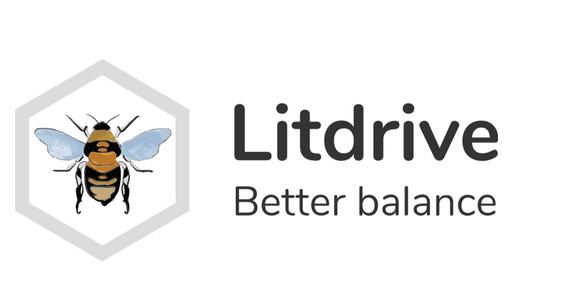 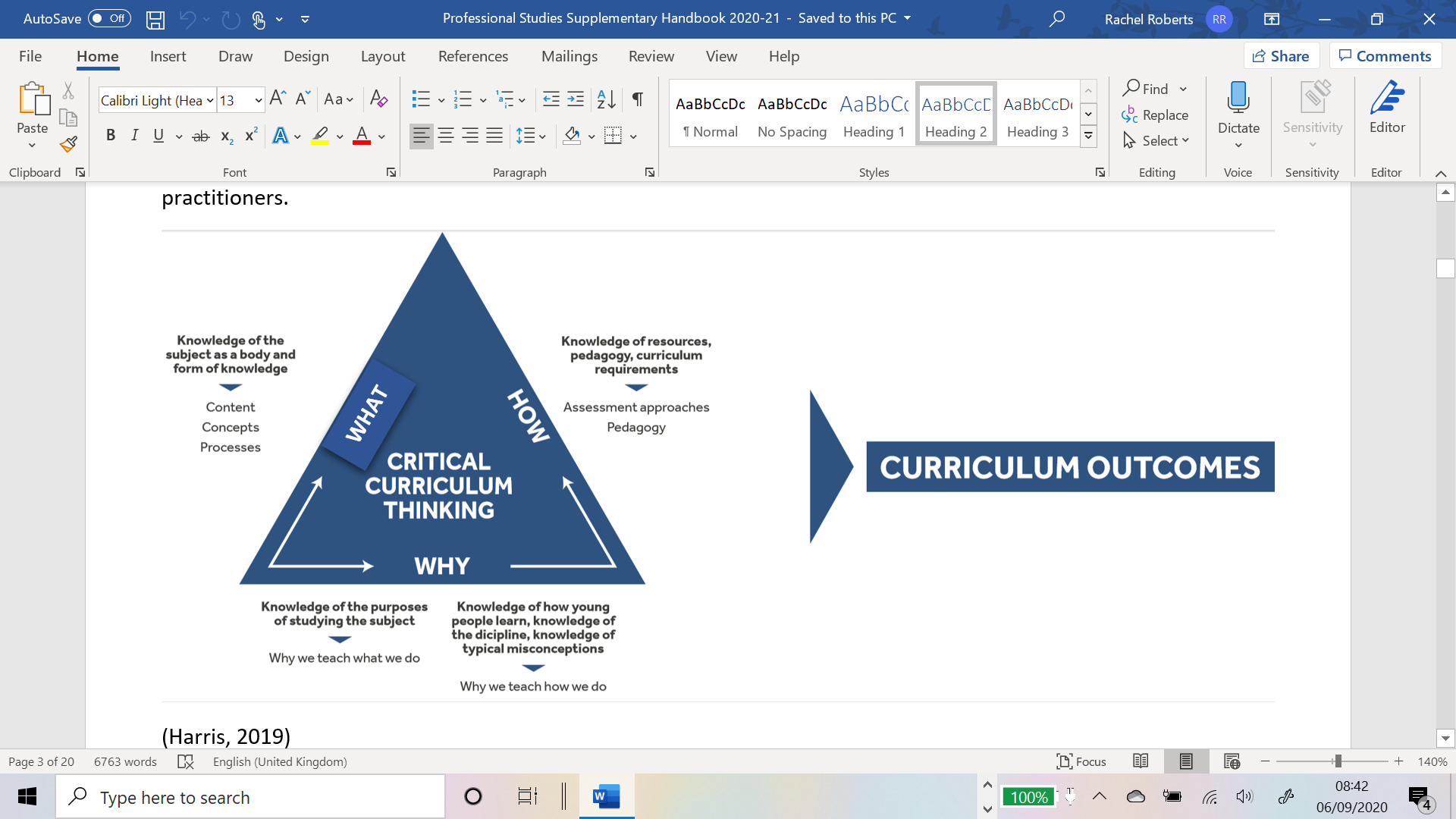 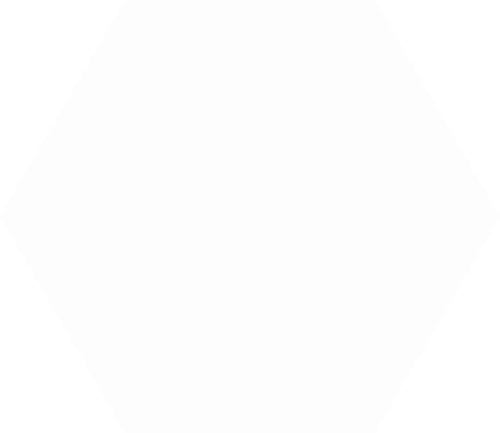 ‘Initial teacher education (ITE) and continuing professional development (CPD) should reflect the fact that knowing a discipline is not simply knowing its content, but involves understanding the wider concepts that frame the discipline itself.’ (Eaglestone, 2021, p35)​
[Speaker Notes: PGCE students’ responses to substantive knowledge (difficulty in this): ‘are there facts in English?’; ‘systems that underlie communication’; ‘seminal authors’; ‘history of the English language’; ‘quotes’; ‘knowledge of terminology’ (Feb 2020)​
Even if we were to agree that knowledge of a text equates to substantive knowledge, what it means to know a text is subject to levels of familiarity.  I could say that I know my Shakespeare because I can, with some accuracy, recount the plot of a number of his plays.  I can also quote quite a lot of Shakespeare and can mutter with an air of superiority when I hear mis-quotations (all that glistens instead of glisters).  Substantive knowledge, in this instance, is reduced to Mastermind-style question and recall.  My point is not that substantive and disciplinary knowledge in English could not be established or agreed upon, rather that it is difficult and there is, thanks to the combination of techne and phronesis that exists in English, less of a clear demarcation between them.  ​]
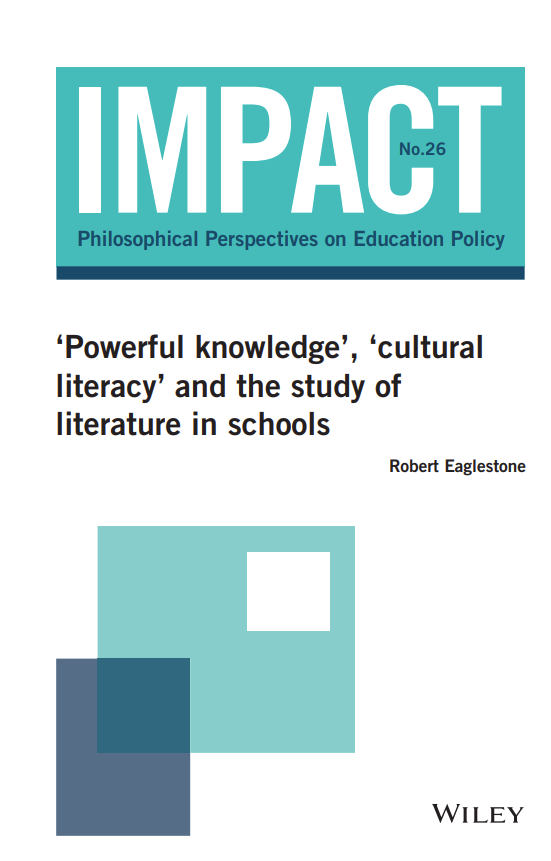 ‘Different disciplines grow from these different kinds of knowledge… We calculate the solution to an equation but we deliberate together the meaning of a poem; a physicist discovers an answer but a literary critic persuades of an opinion.’ (Eaglestone, 2021, p11)
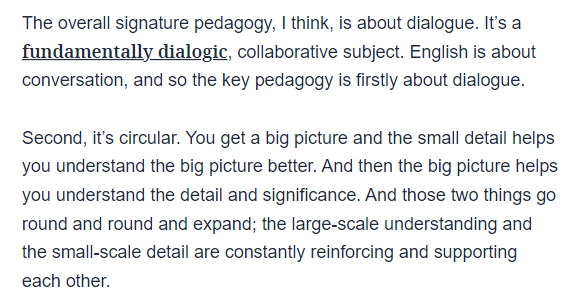 (Eaglestone, 2023)
[Speaker Notes: ‘Knowledge in English is contextual and dynamic: “the process of meaning-making is summoned into being in conversation . . . between readers or between students and their teachers” (Knights 2018). It is more than being able to recount the narrative of a novel or identify and define poetic devices; it may be more accurate to consider this “process of meaning-making” as employing lots of different “knowledges” (such as cultural or historical context) which are brought to bear when engaging with texts (Roberts 2019a), linked to personal experience (Eaglestone 2019)…
Intrinsic approach to literature (‘formalism’ – the words on the page matter)​
Extrinsic approach to literature  (‘historicism’ – the world outside/around the text matters)​
https://www.tes.com/magazine/teaching-learning/general/how-one-view-knowledge-came-dominate-learning 28th June 2023]
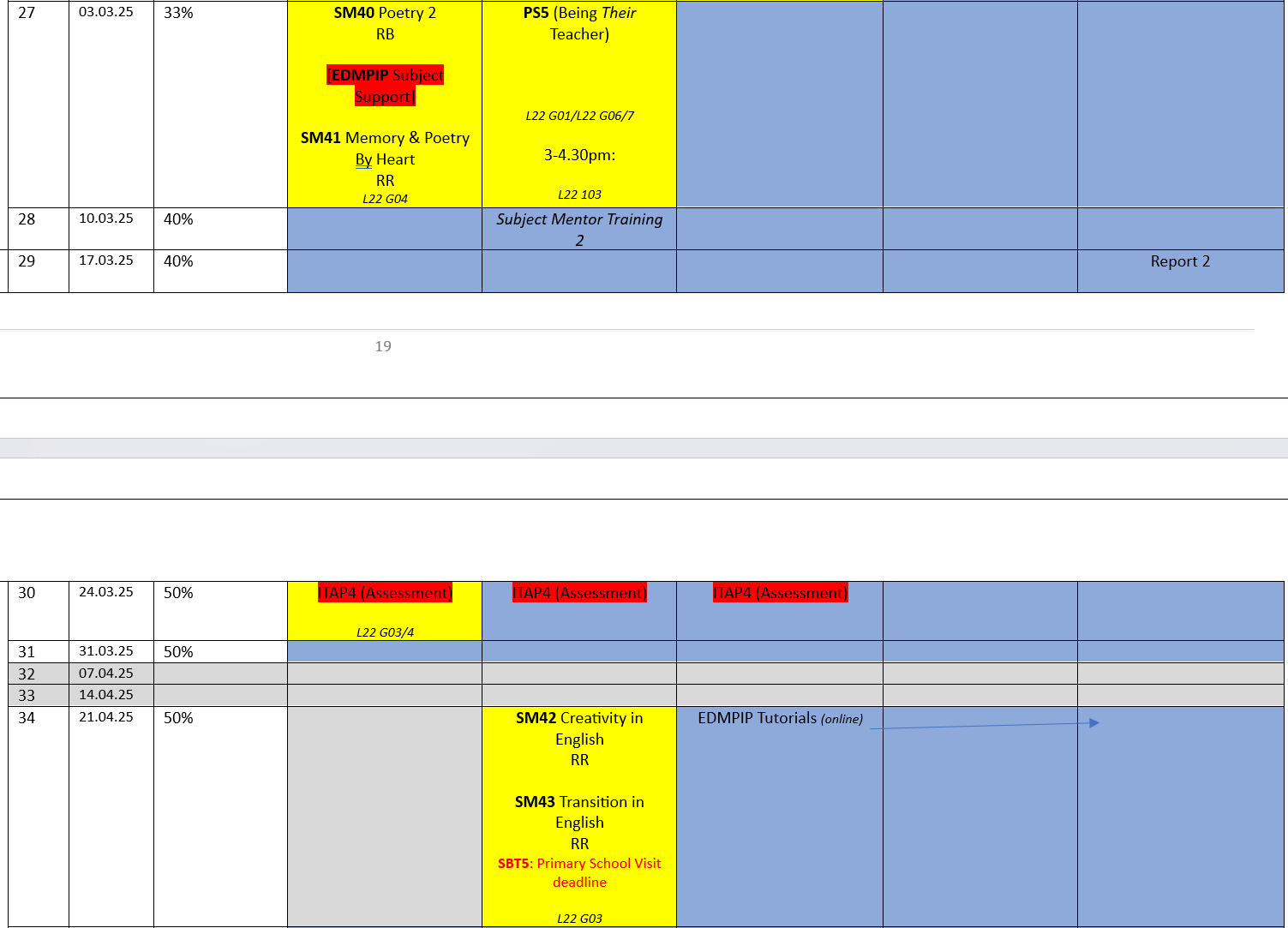 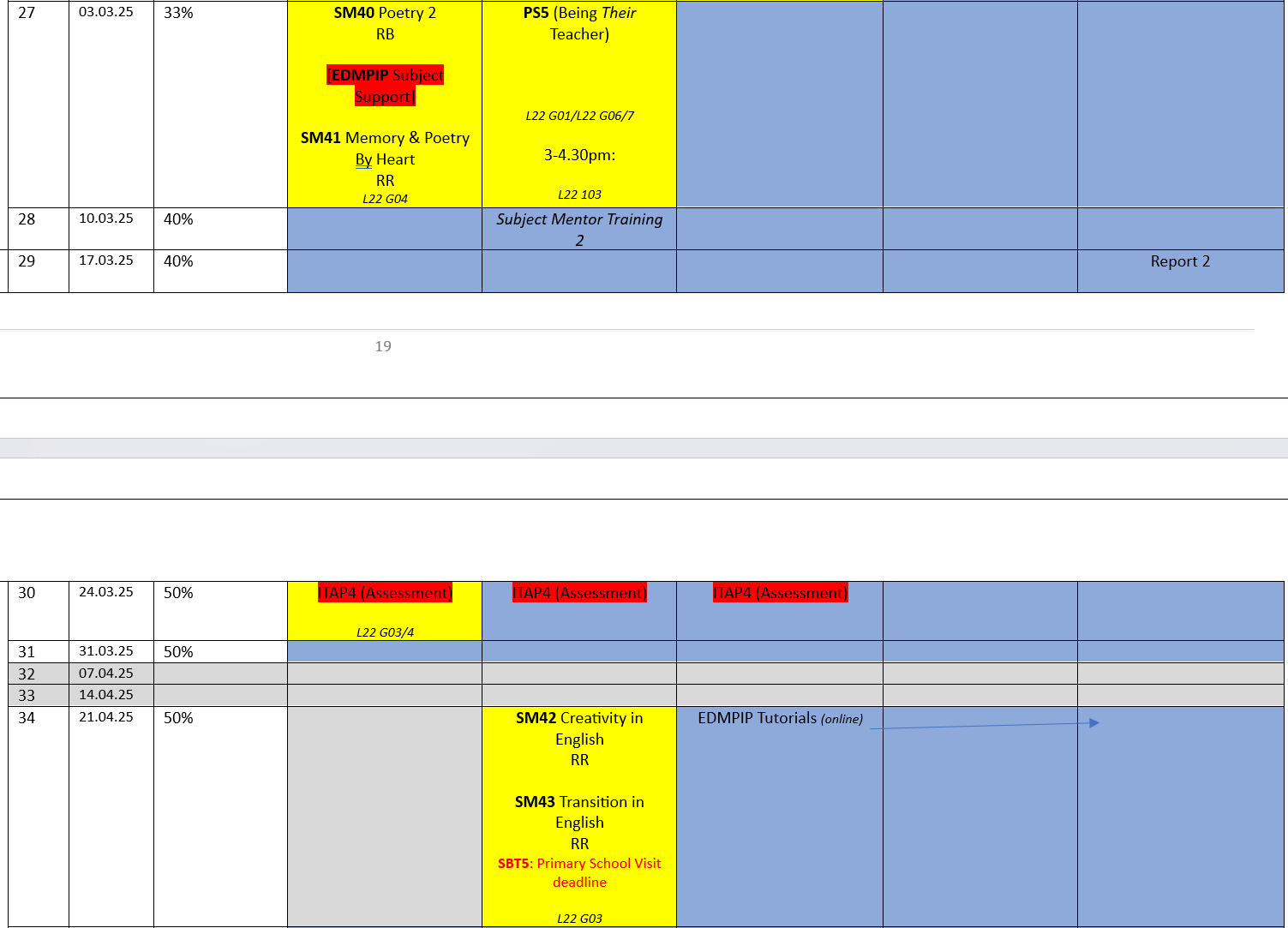 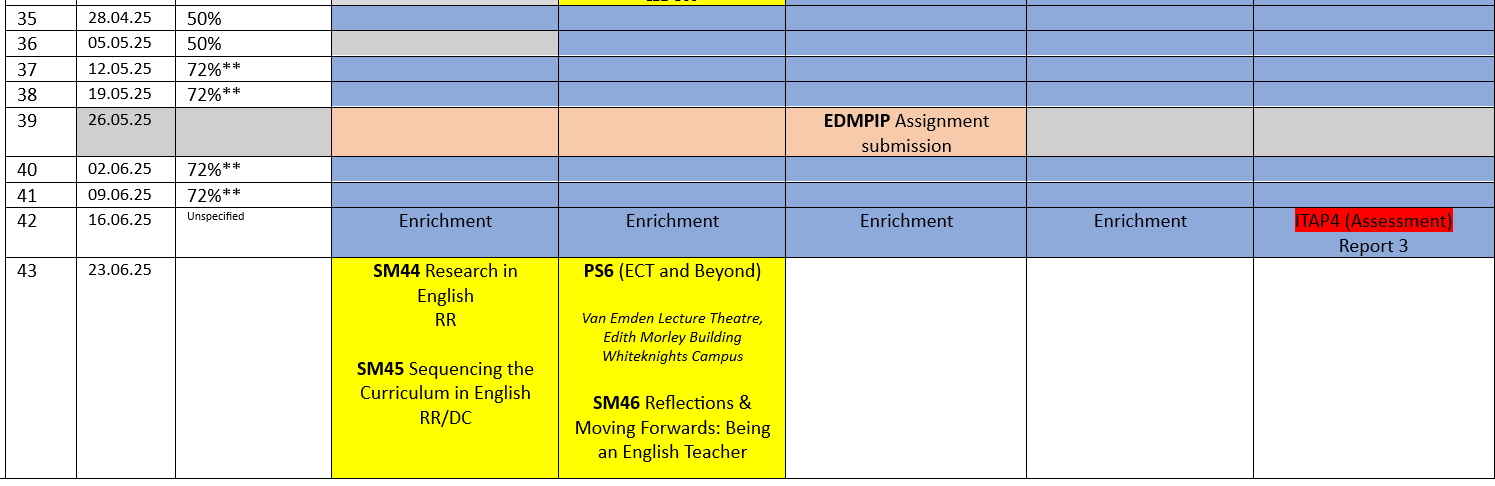 Timetable
9
[Speaker Notes: 72% teaching timetable 
See Appendix 20]
Sharing Good Practice
10
Mentoring Top Tips
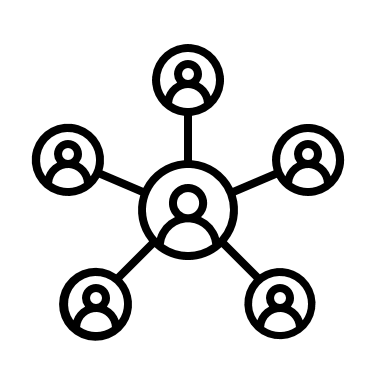 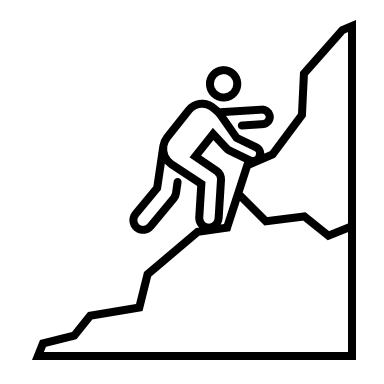 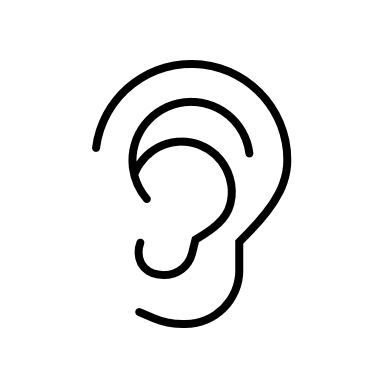 Listen to them
Give guidance
Set goals and create accountability
[Speaker Notes: Listen to them
They would have learnt a great deal from placement A. setbacks we need to create a safe space where they feels comfortable sharing the ups and the downs from their last placement. Actively listen without judgment, ask open-ended questions, and provide honest, constructive feedback.
Guidance
Easy to tell them the answers-get into teaching quicker, but instead keep encouraging mentees to think critically and develop their own solutions. Share experiences and insights of classes, teaching staff and set texts/resources, but we need them to take ownership of their learning and decisions.
Goals and Accountability
They will have setbacks early on. They may try to replicate something they did in Placement A and it fails! So, we need to help them reflect then define specific, achievable goals where we check in regularly on progress. We need to cheerlead-Offer support, celebrate wins, but also challenge them to push beyond what they achieved previously.]
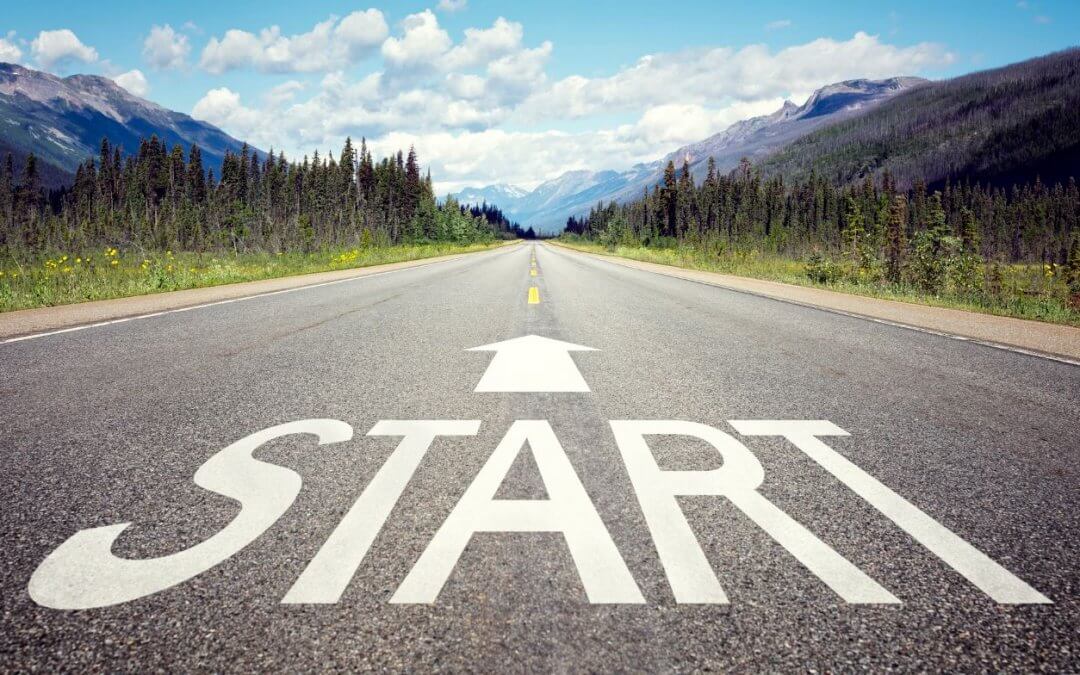 Starting from where they are
12
13
What have you learnt about your RPT in terms of their strengths and areas for development?
Some Whole Class Feedback from PPR2:
Development ​
AfL/checking for understanding and progress​
Consequences/following through (e.g. Waiting for silence)​
Ensuring key learning is 'front and centre’ (​plan backwards from an intended outcome and think about timing of activities so things don’t run over)
Use of a visualiser! ​(For modelling/sharing pupils’ work etc.)
Strengths ​
Behaviour Management​
Subject Knowledge​
LOs and sequencing of tasks​
Relationships with classes​
Positive and friendly ​
Knowledge of pupils (and how to support them)
[Speaker Notes: What have you learnt about your RPT in terms of their strengths and areas for development? – ideas in the chat.  Are there commonalities? What is very specific to your RPT?
WCF from PPR2 visits

This is the WCF we’ve collated from our PPR2 visits. How might we address some of the areas for development? 

General advice for ‘starting from where there are’:

Linking to targets so that training is a spiral 
Making use of Interim R2 targets 
New environment
Medium Term Planning
Opportunities afforded in Sch B placement
Working with TAs, EAL, adaptive teaching, 6th Form, assessment…]
Report 2
14
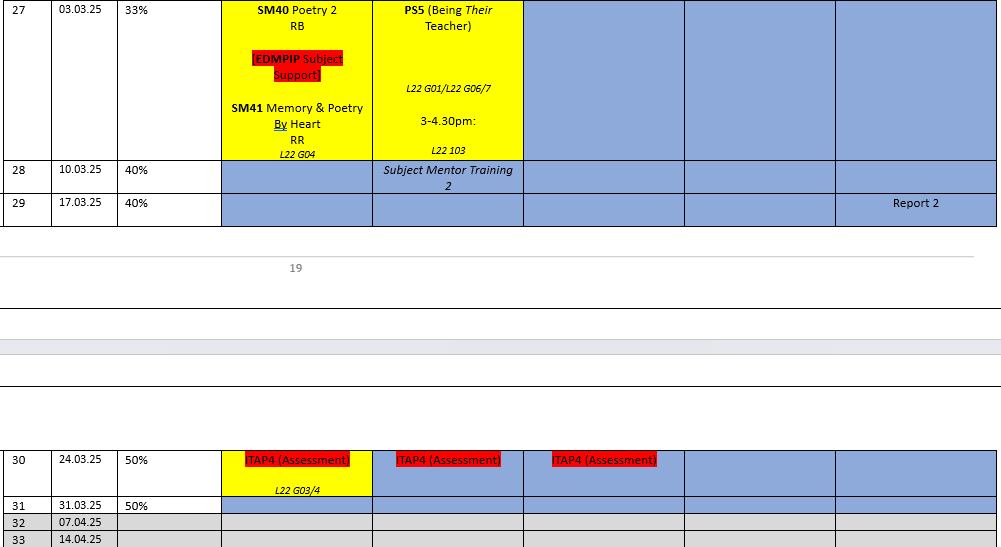 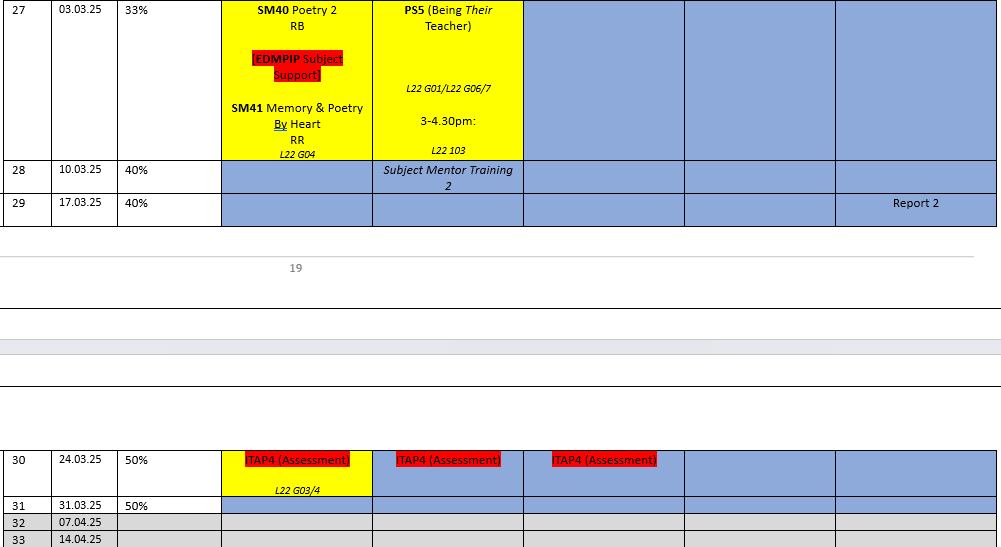 [Speaker Notes: Any questions regarding completing R2? 
Reminder that it is on the same Excel spreadsheet.  Should be a copy in the RPTs' ePortfolio]
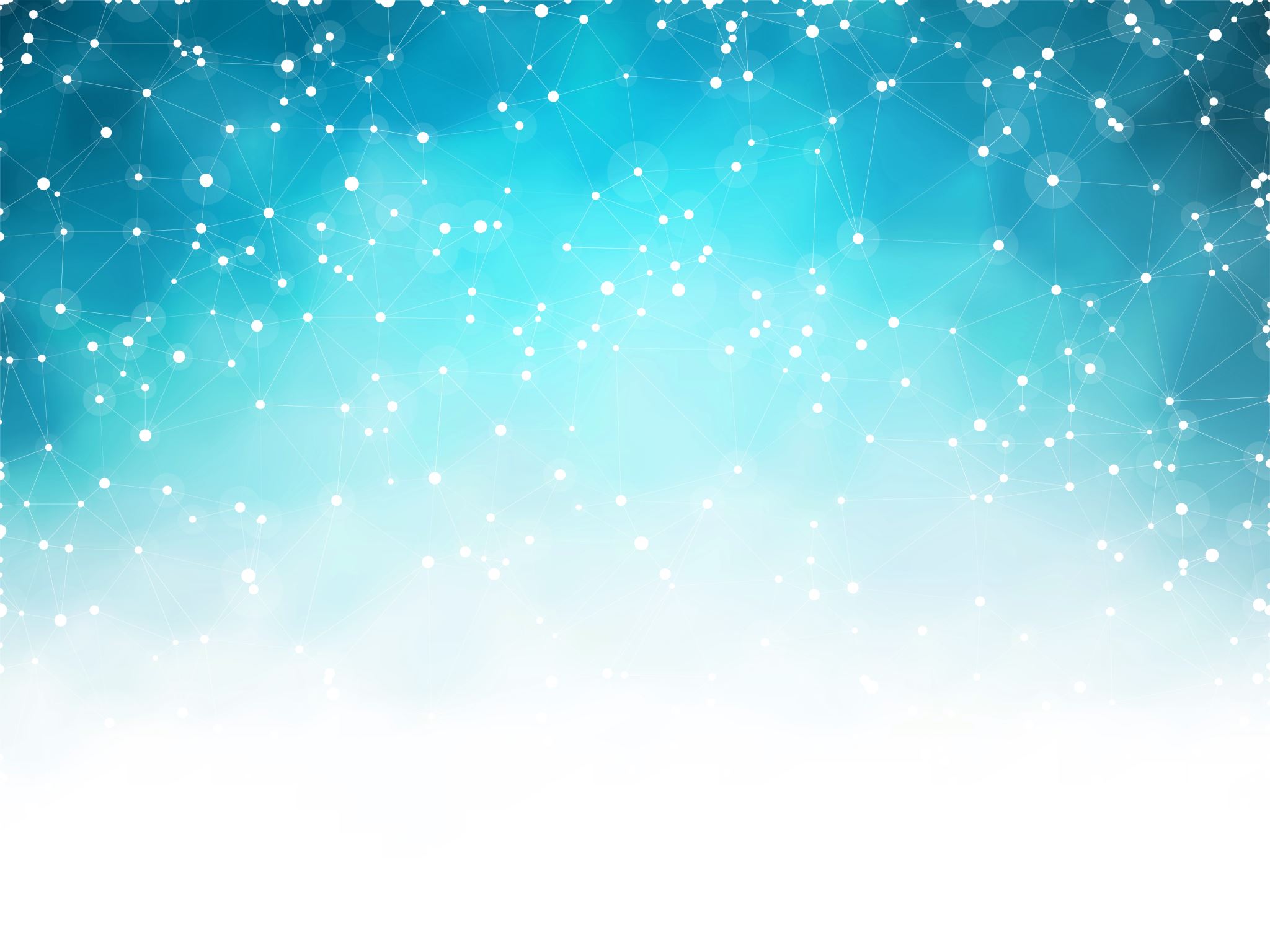 Supporting English RPTs in the Independent Stage
15
https://sitesb.reading.ac.uk/ioe-mentoring/
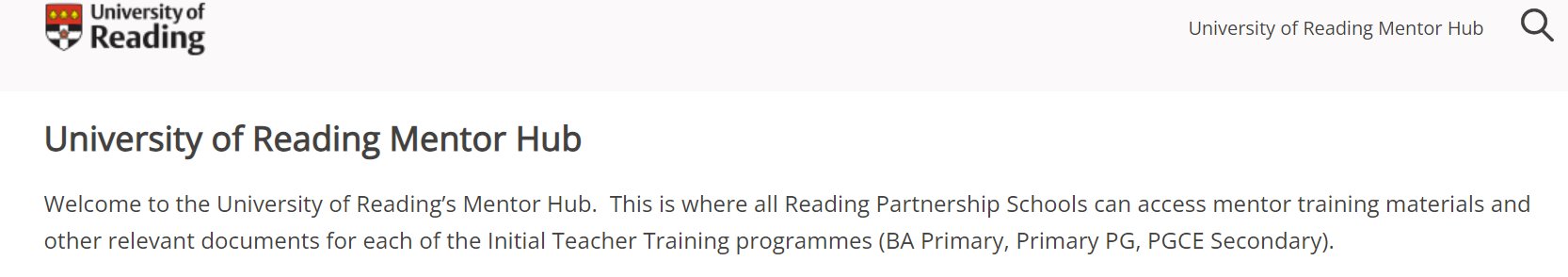 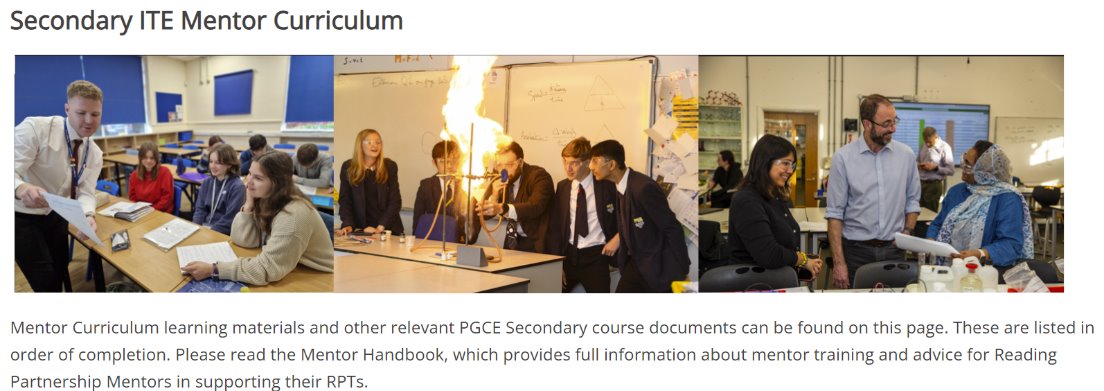 16
[Speaker Notes: Reminder!

https://sitesb.reading.ac.uk/ioe-mentoring/]
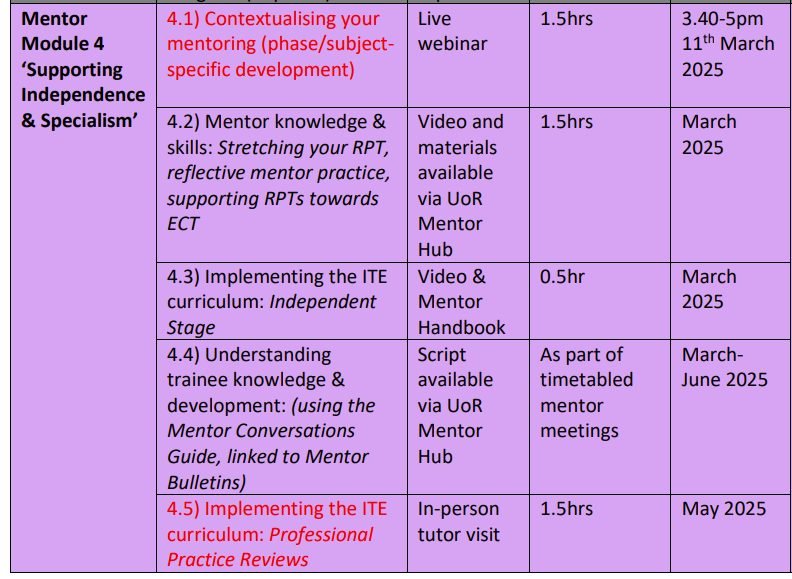 17
Mentor Curriculum
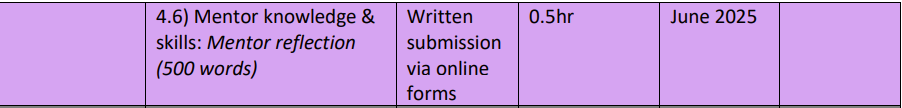 [Speaker Notes: Completion of this training, including the mentor reflection, will result in UoR mentor certification. Module 4 ‘Supporting Independence & Specialism’ has started.  As you can see the mentor modules are aligned to the RPTs’ developmental stages.]
18
Making the most of the opportunities Sch B can afford
How is your school context different to School A?
What opportunities will this provide for your RPT and how can they capitalise on this?
Course Expectations for Planning
(MoG, Appendix 19 ‘Principles of Planning’)
[Speaker Notes: Discuss support for planning that RPTs have had.  Any issues arisen from those who were Sch A mentors?
Note that the forthcoming ITAP4 will focus on planning for progress and use of assessment.]
20
Making Generic Pedagogy English-y
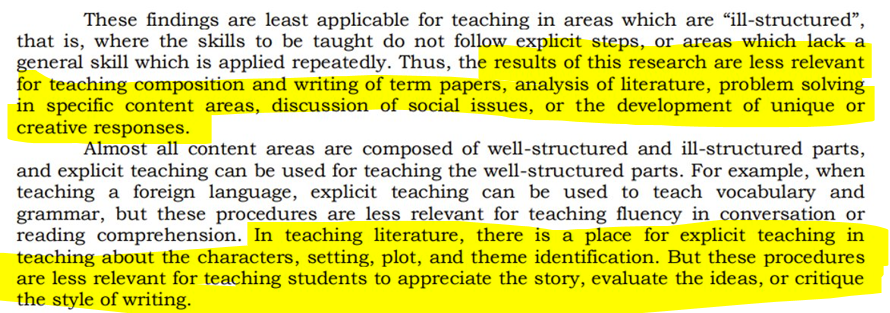 (Rosenshine & Stevens, 1986, p379)
[Speaker Notes: Taking risks and thinking about English pedagogy]
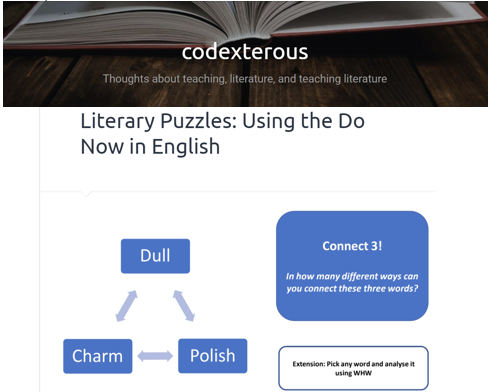 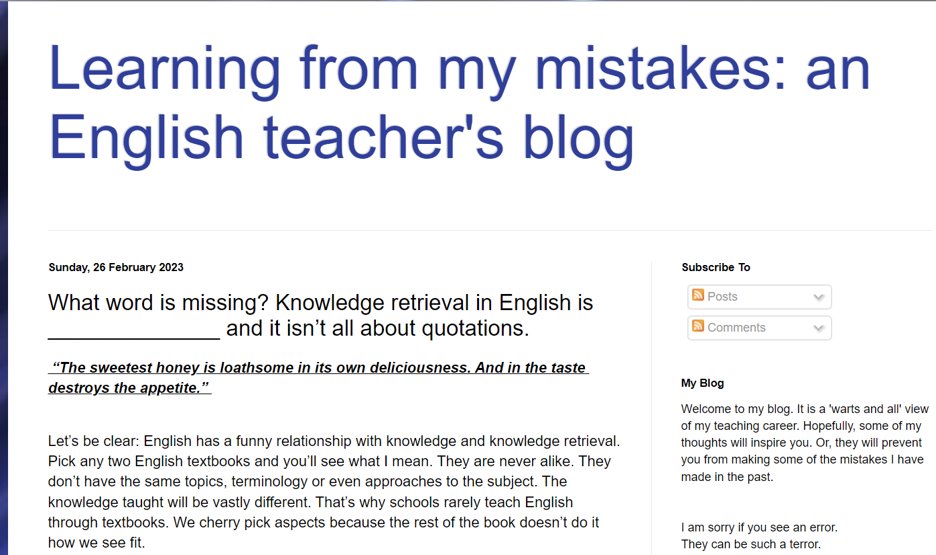 https://learningfrommymistakesenglish.blogspot.com/
https://codexterous.home.blog/2021/08/08/literary-puzzles-using-the-do-now-in-english/
21
Memory & Poetry
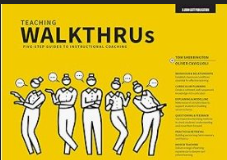 Revisited aspects of cognitive science 
Looked at research on memorising poetry 
Used Walkthus to focus on specific techniques
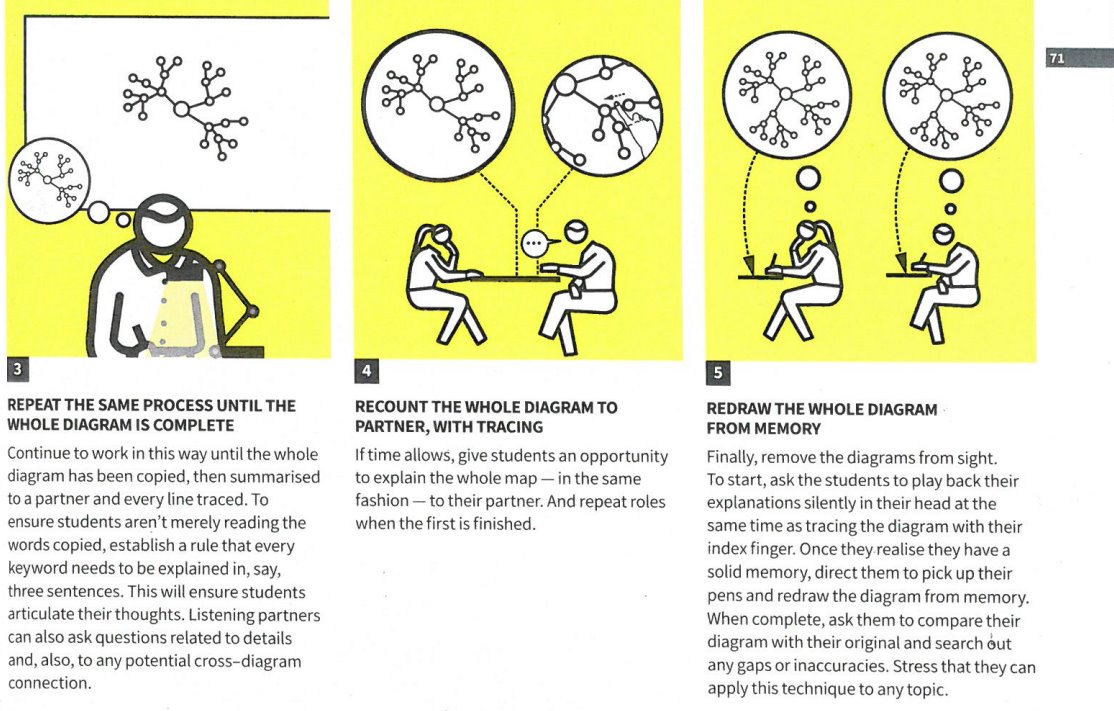 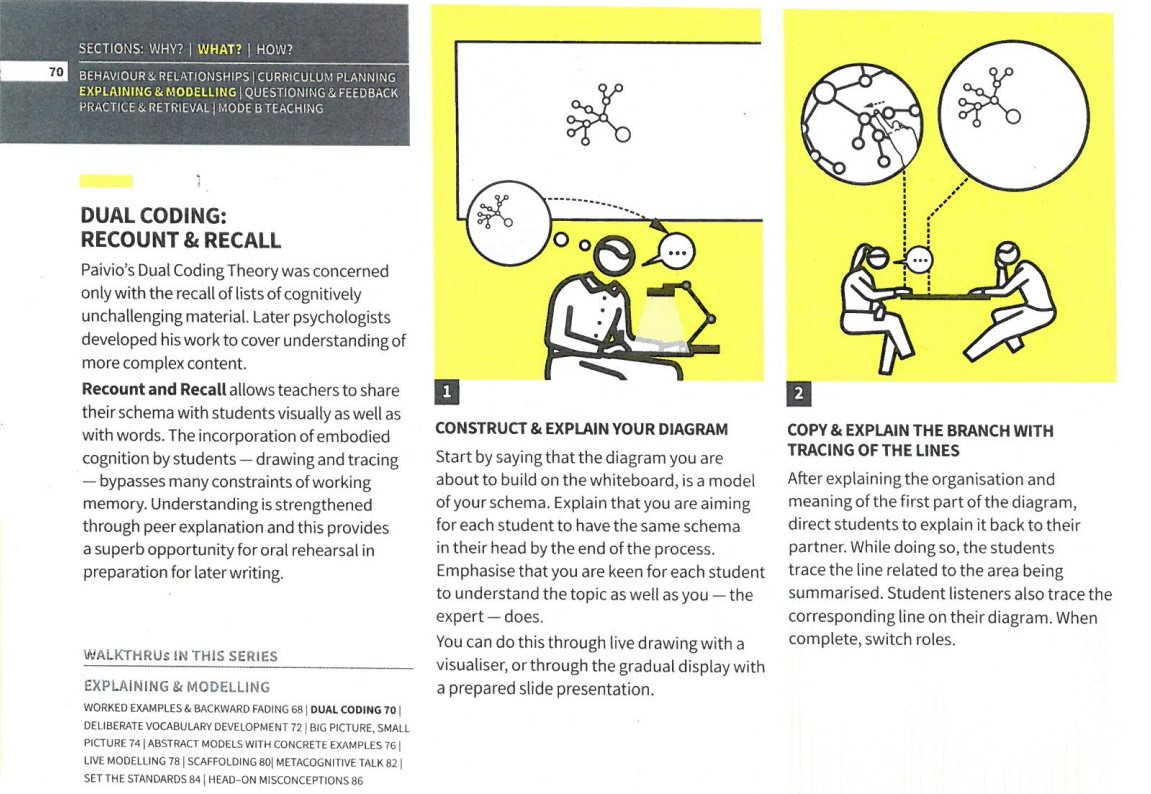 22
[Speaker Notes: Session on Monday 3rd March]
23
Using the Mentor Bulletins & Conversation Prompts
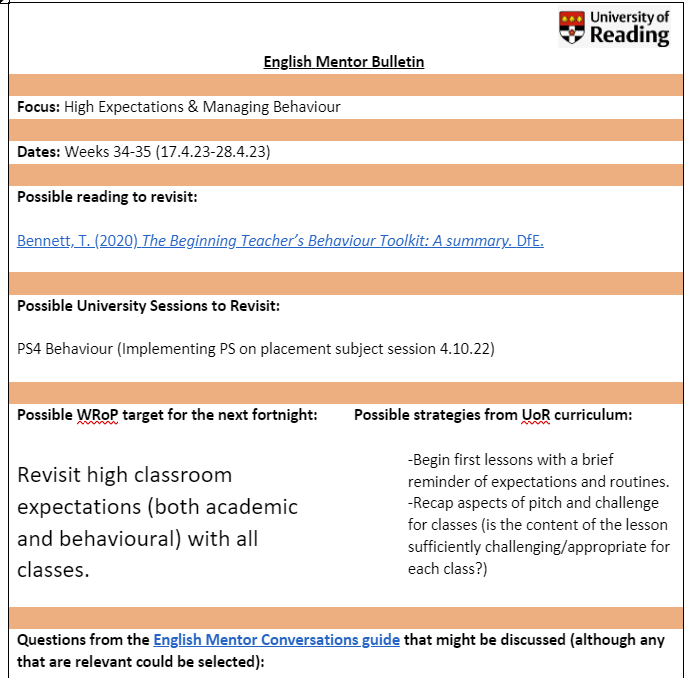 Fortnightly in the Independent Phase 
Connected to a curriculum strand
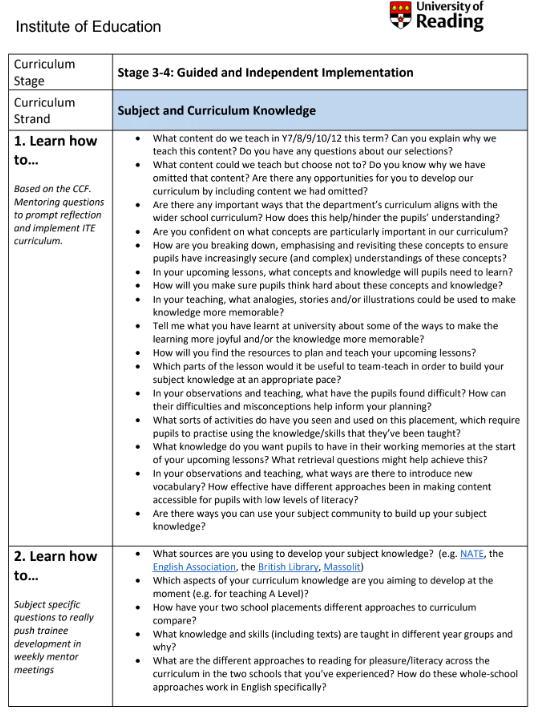 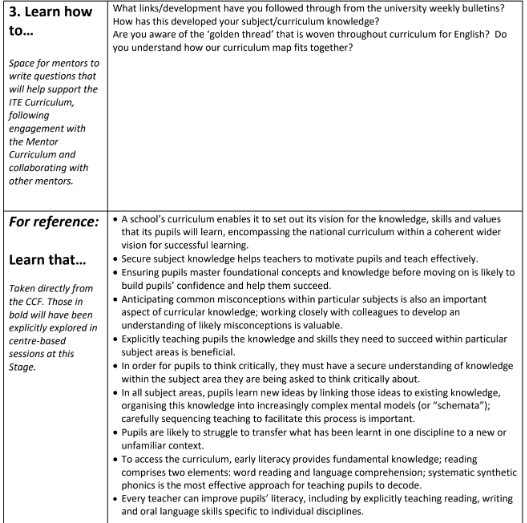 Personalised
Generic
CCF
Subject-specific
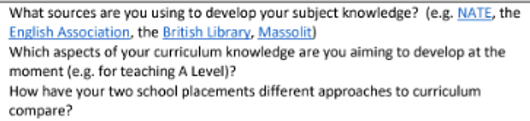 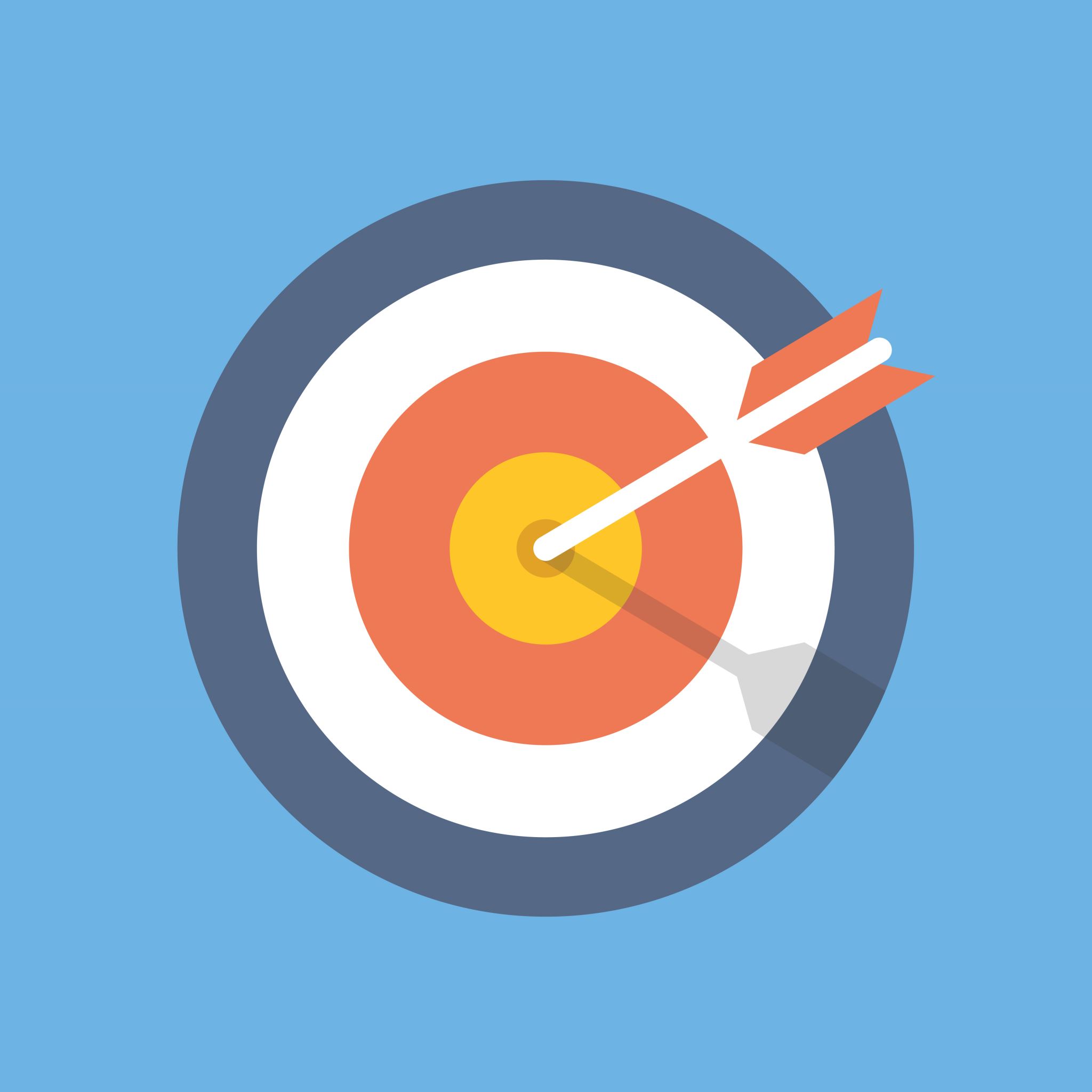 Target Setting
26
Verbs for targets:
Learn
Establish
Maintain
Develop
Adapt
Refine
Embed
Respond
Ensure 
Understand
[Speaker Notes: To have a really tight learning cycle for RPTs, targets do need careful crafting and thinking about.
It is helpful to first consider which curriculum strand it might fall under, then determine what kind of target it is (skill or knowledge), and its timeframe (this will help avoid vague or wooly targets that are much harder to measure).  Beginning the target with a verb (again, with thought) can also make clear the intended learning, as in these examples.  
The next stage is to consider what strategies might be employed to help the RPT meet their target (this would be an action or task).  It can be helpful to use the phrase 'so that', as this will indicate what the RPT will learn from engaging with the suggested actions or strategies (this should link to the target!).  
Finally, you should have a good idea of how you and your RPT will be able to measure or evaluate their progress towards the target – what evidence would demonstrate that they have achieved it? 
Effective target-setting and review does take time and, ideally, should form a key part of your weekly mentor meeting with your trainee.]
Setting Weekly Targets
28
How might these example targets be improved?
Targets should address the intended learning of the RPT.
Pitching of work for year 7  - clear instructions and chunking of instructions for low-ability class.
B. Assign approximate timings to each lesson activity, so that things don't over run.  Use a timer to help.
[Speaker Notes: Targets should address intended learning of the RPT e.g. tighter/clearer use of time in lessons.  Using 'so that' can help clarify the purpose of the target.  
Should be able to demonstrate they've addressed the targets each week.  
Reminder that this is covered in mentor curriculum video 3.2 available in the Mentor Hub: https://sitesb.reading.ac.uk/ioe-mentoring/sample-page/pgce-secondary/  https://www.youtube.com/watch?v=qlzDVGn4KrM]
29
[Speaker Notes: Example B from previous slide: Assign approximate timings to each lesson activity, so that things don't over run.  Use a timer to help. 
What to do when targets are carried over.
Strategies to meet the target.]
Using the Curriculum Check Point Strategy Bank
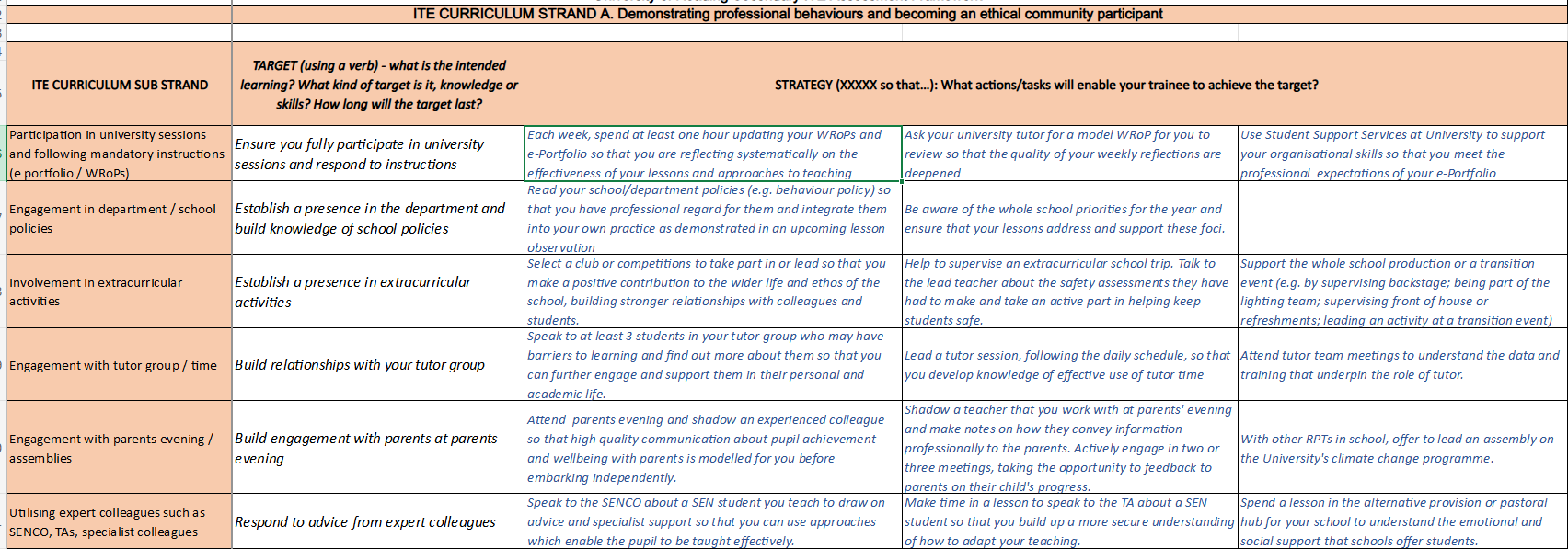 30
31
Questions?
32
Questions?
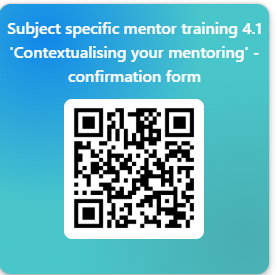 https://forms.office.com/e/sMS54PpKv6
33
References
Eaglestone, R. (2021). 'Powerful knowledge', 'cultural literacy' and the study of literature in schools.’ Impact: Philosophical Perspectives on Education Policy(No. 26), 1-40.  
Furlong, J. and Maynard, T. (1995). Mentoring Student Teachers: The Growth of Professional Knowledge. London: Routledge.  
Hagger, H., Burn, K., Mutton, T. & Brindley, S. (2008). Practice makes perfect? Learning to learn as a teacher, Oxford Review of Education, 34:2, 159-178.  
Harris, R. & Graham, S. (2019) 'Engaging with curriculum reform: insights from English history teachers’ willingness to support curriculum change', Journal of Curriculum Studies, 51:1, 43-61   
Knight, J. (2022). The Definitive Guide to Instructional Coaching: Seven Factors for Success. ASCD.  
National Institute of Teaching (2023) ‘Mentoring and Coaching of Teachers: What does the research tell us?’  https://niot.org.uk/teacher-mentoring-research 
Rosenshine, B. & Stevens, R. (1986). 'Teaching Functions'. Handbook of Research on Teaching. 376-391. 
Sherrington, T. & Caviglioli, O. (2020) Teaching Walkthrus. John Catt Ltd. https://walkthrus.co.uk/